City of Columbus
Department of Public Utilities
Division of Sewerage & Drainage 

Southwesterly Composting Facility
Odor Reduction Improvements Project
September 4, 2019
Agenda
Columbus Biosolids Management Program
Southwesterly Composting / ‘Compost Facility’
Odor Reduction Improvements Project
Project Lessons Learned
Columbus Biosolids Management Program
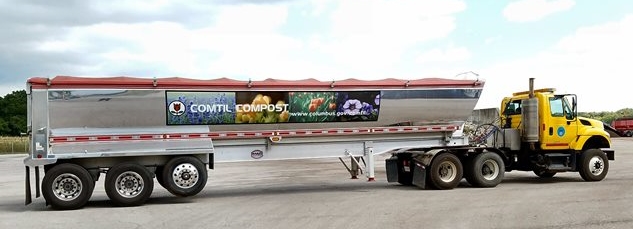 DOSD Overview
Jackson Pike WWTP
150 mgd peak 
45% of Treated Flow
Southerly WWTP
330 mgd peak + 110 CEPT (4Q19)
55% of Treated Flow
Compost Facility
200 wtpd
33% - 50% total solids produced
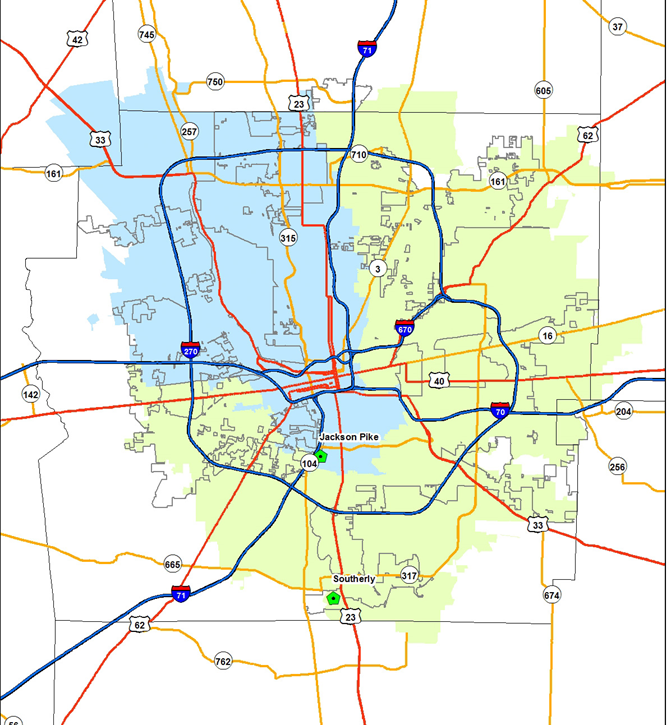 ``
JACKSON PIKE
``
COMPOST
SOUTHERLY
Biosolids Management Overview
Traditional Activated Sludge WWTPs
Class B Anaerobic Digestion to Thickening or Dewatering
Intermittent Unclassified WAS to Dewatering

Residuals Management 
24,000 dry tons of biosolids per year
4 Primary Outlets
Incineration Ceased in 2015
Landfilling Ceased in 2016
Biosolids Management Outlets
Land Application: Class B Liquid
Deep Row Tree Farms: Class B Cake
Commercial Digesters Feedstock (& Land App): CLB/UNCL Cake
Class A Compost, Com-Til: CLB/UNCL Cake
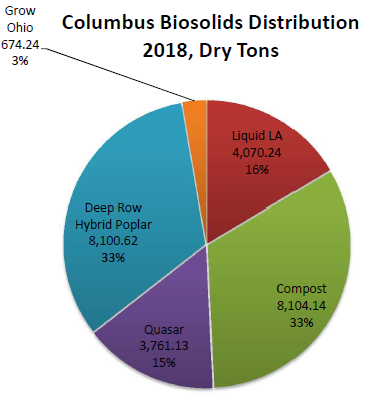 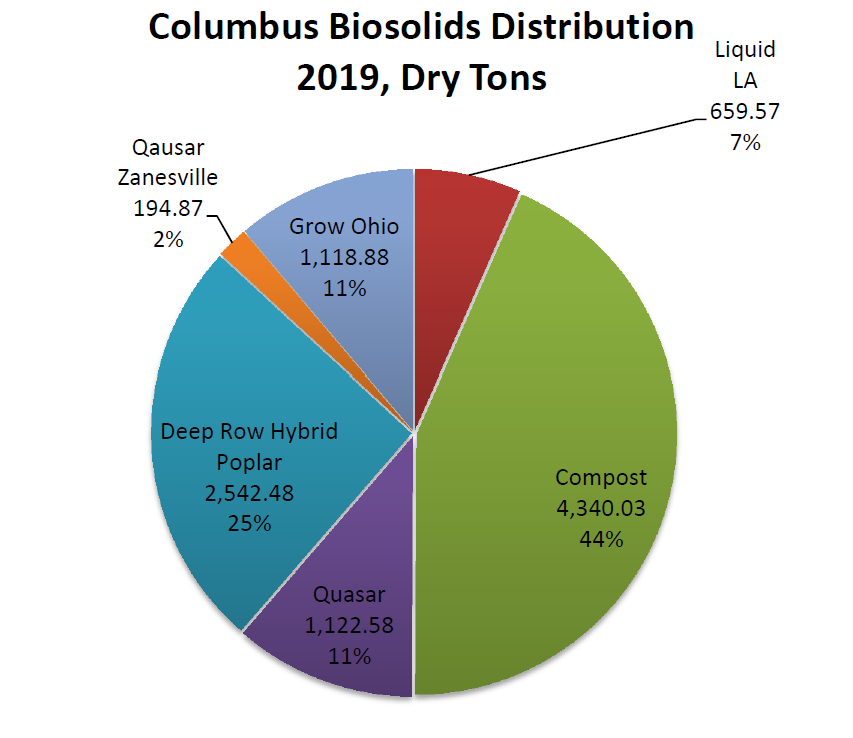 2019 Jan-May, DT
2018, DT
Solids Management Program Overview - Current
CLASS B
BIOSOLIDS
UNCLASSIFIED
SOLIDS
THICKENING
DEWATERING
DEWATERING
COMMERCIAL 
DIGESTION
COMPOST 
FACILITY
EMERGENCY 
TO LANDFILL
AG LAND 
APPLICATION
TREE 
FARMS
(JP Only)
Biosolids Program Drivers
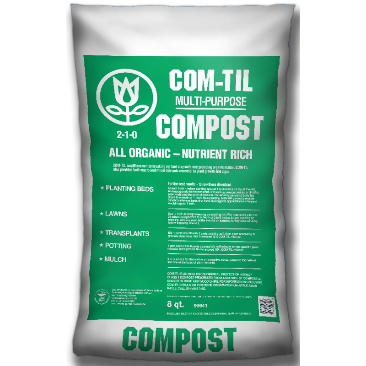 Continue a 100% Beneficial Use Program

Lower long-term costs / steady sewer rates
Recycling organics back to environment
Transition mindsets to think of biosolids as a commodity
Outlet diversity to increase reliability
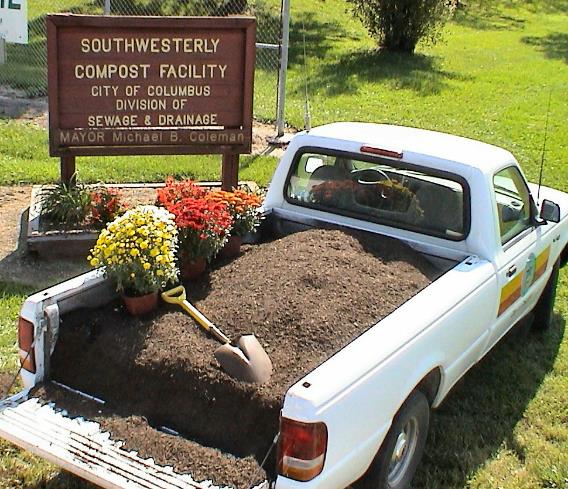 Biosolids Program Changes & Challenges
Less Land & Fewer Days: weather, change in agricultural practices, 	less winter wheat recently 
Keeping Vendors Fed: Such as thing as “too many” outlets?
Wet Weather:      Plant Production,       Outlet Reliability
Managing Outlet Performance
Vendor contracts  
Truck management
Matching outlets to plant production
New Ohio regulations for on-site storage, application, monitoring 		and recordkeeping
Compost Facility
Background
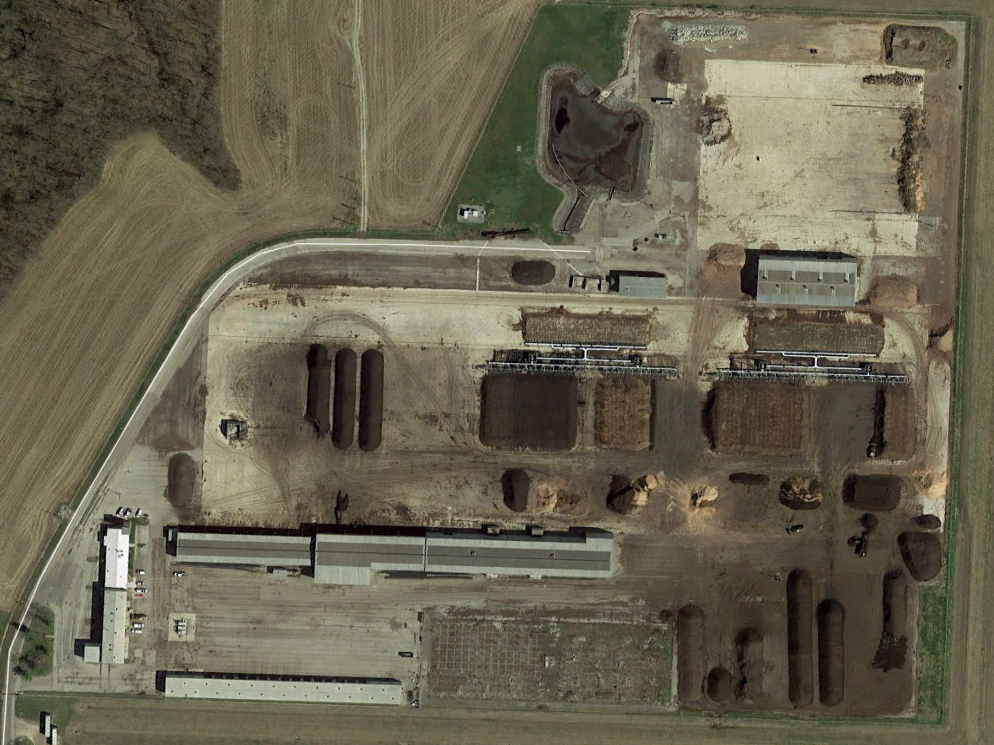 Compost 
Facility
[Speaker Notes: -Compost Facility to the west of Southerly 
-45 acres fences surrounded by approximately 400 acres of City owned farmland]
Compost Facility – Background
Site developed in 1980 using static pile composting 
Several projects completed in 1980’s increased efficiency and 		capacity
Due to odor complaints from static pile composting, the site switched to negative aerated static pile composting in 2001 
160 wtpd average, 200 wtpd peak capacity, 7 – 9 trucks /day
Two pads with dedicated biofilters
44 legs per pad, 3 trucks per leg
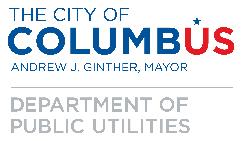 [Speaker Notes: -Compost Facility to the west of Southerly 
-45 acres fences surrounded by approximately 400 acres of City owned farmland]
Composting Pad 2 and Biofilter 2
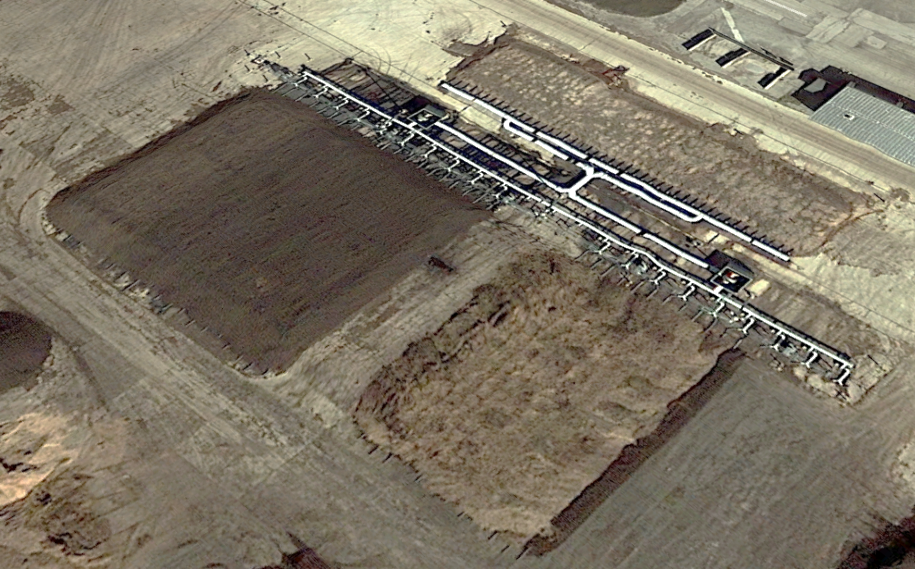 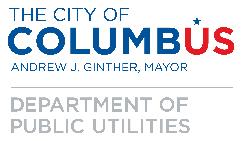 [Speaker Notes: -Compost Facility to the west of Southerly 
-45 acres fences surrounded by approximately 400 acres of City owned farmland]
Composting Pad and Biofilter
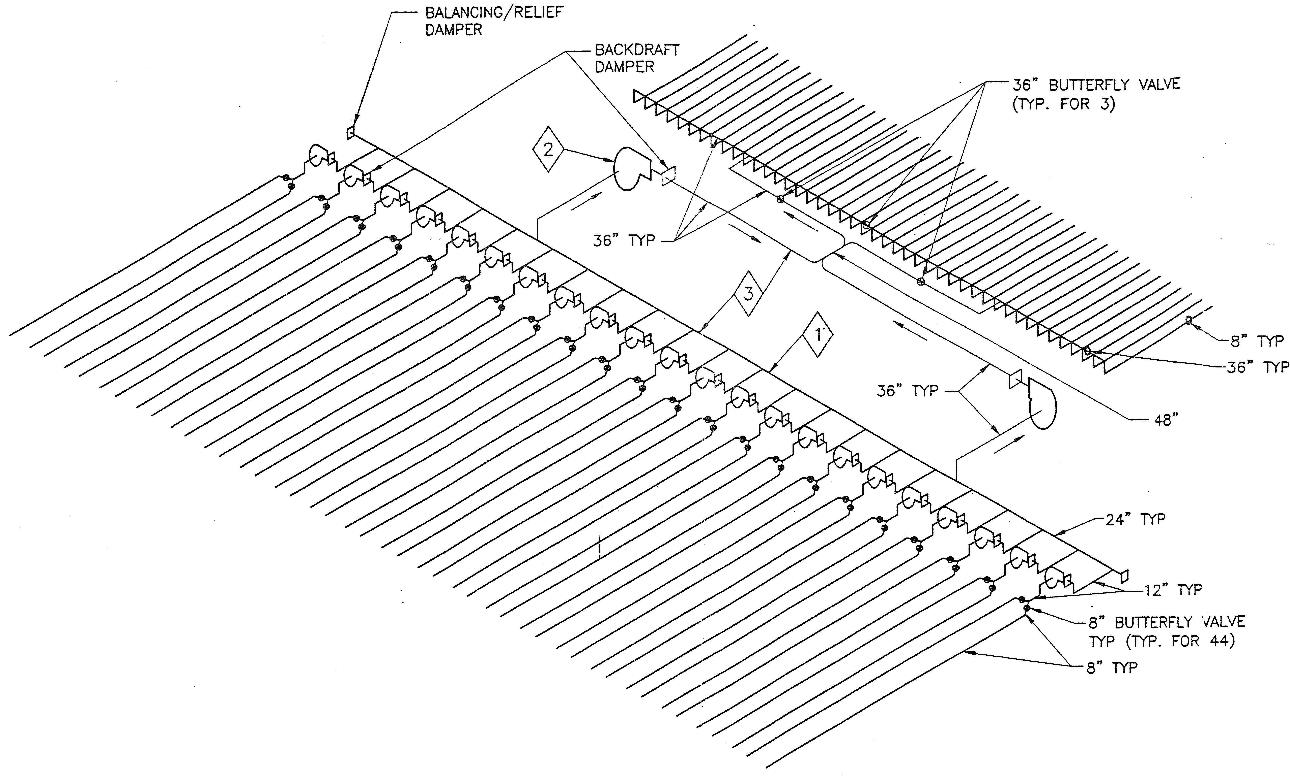 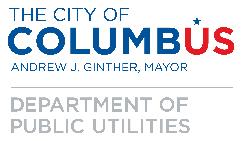 [Speaker Notes: -Compost Facility to the west of Southerly 
-45 acres fences surrounded by approximately 400 acres of City owned farmland]
Compost Facility - Operations
Compost Process Steps:
Mixing
Composting
Curing
Screening & Woodchip Recycling
Finished Product

Support Functions:
Leachate Management
Air Pollution & Odor Control
Bulking Agent
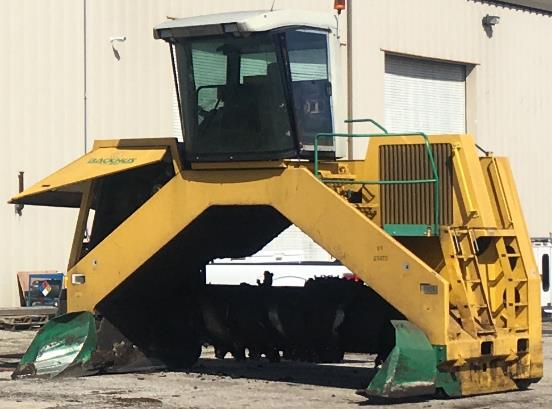 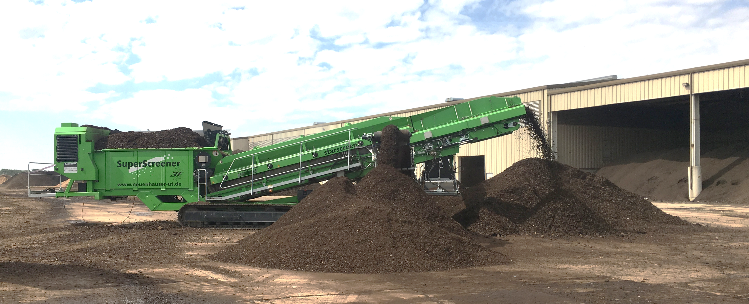 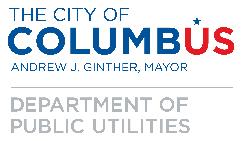 [Speaker Notes: -Compost Facility to the west of Southerly 
-45 acres fences surrounded by approximately 400 acres of City owned farmland]
Compost Facility – Process Diagram
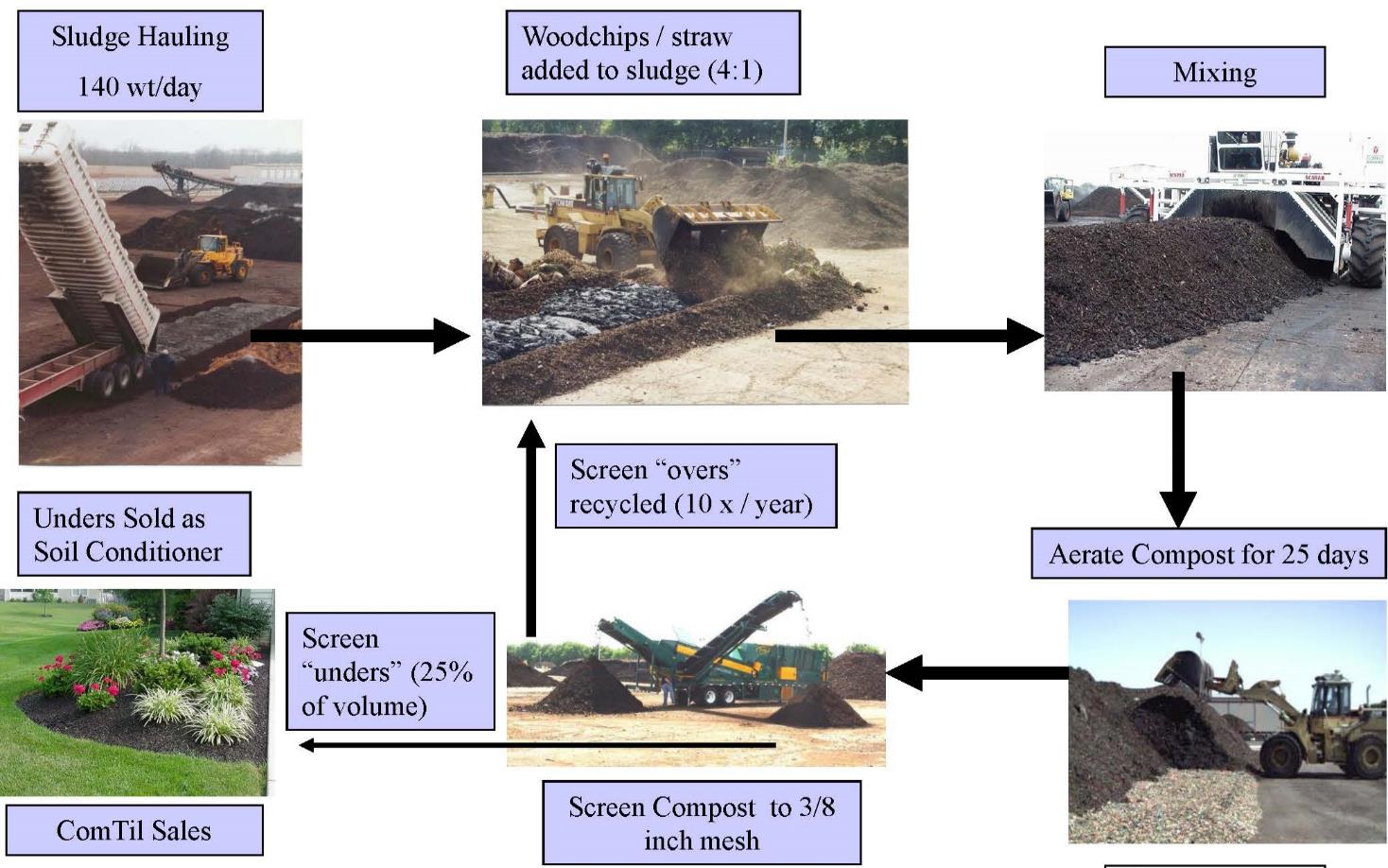 Compost Facility - Benefits
Class A, Exceptional Quality Product 
Triple Threat! - Processing, Storage, &
	Beneficial Use Outlet
Revenue Stream: They pay Us to take it! 
$12 - $19/CY 
Simple operations and equipment
Wide spot in biosolids program able to 
	ramp up & down 
Reliable during wet weather
Accepts Class B and Unclassified
City-Controlled!
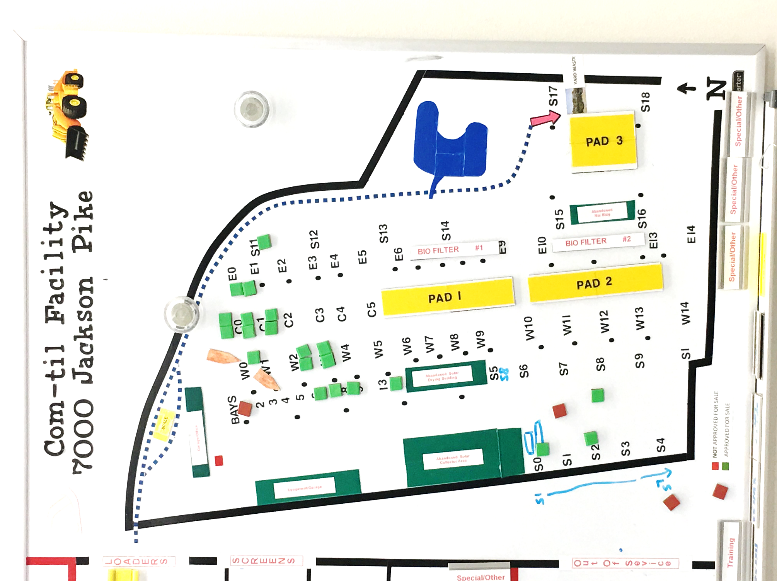 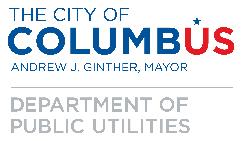 [Speaker Notes: -Compost Facility to the west of Southerly 
-45 acres fences surrounded by approximately 400 acres of City owned farmland]
Odor Reduction Improvements
Odor Reduction Improvements 
Project Drivers
Update technology and techniques to reduce odors
Be the best neighbor possible
Aeration equipment at end of useful life
Restore flexibility lost with Incinerators
Increase resiliency for wet weather and outlet underperformance
Continue average growth, allow for 150% increase to peak
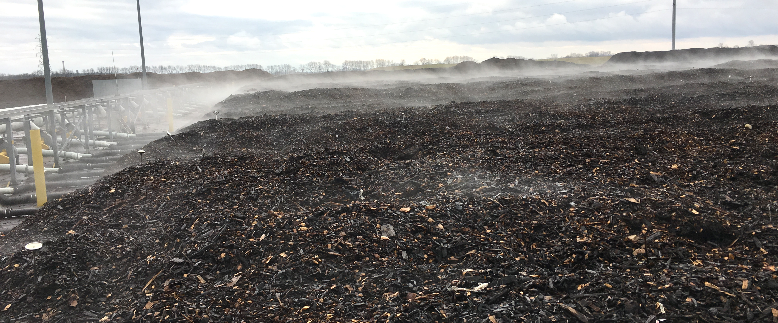 Compost Facility – Existing Site
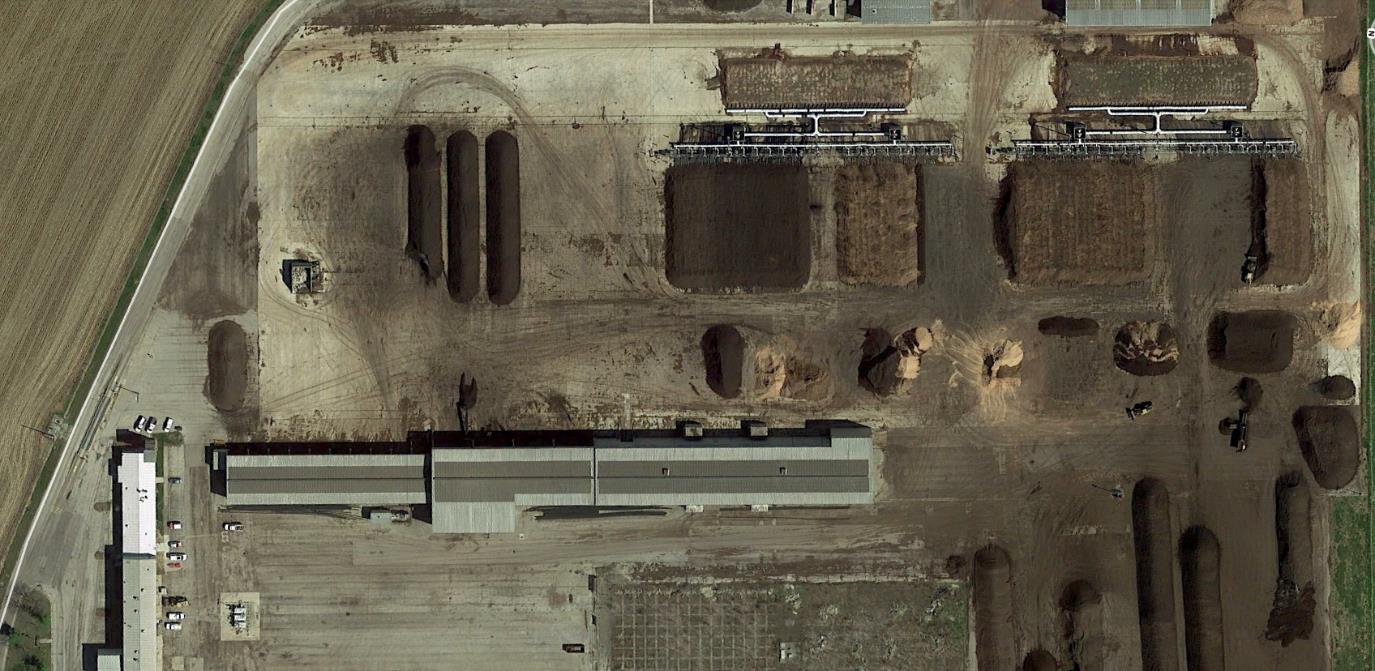 BIOFILTERS
CURING
COMPOST PAD 1
COMPOST PAD 2
STAGING
SCREEN
COMTIL
SCREEN
HEADERS
CURING
Odor Reduction Improvements 
Project Description 
Day 1
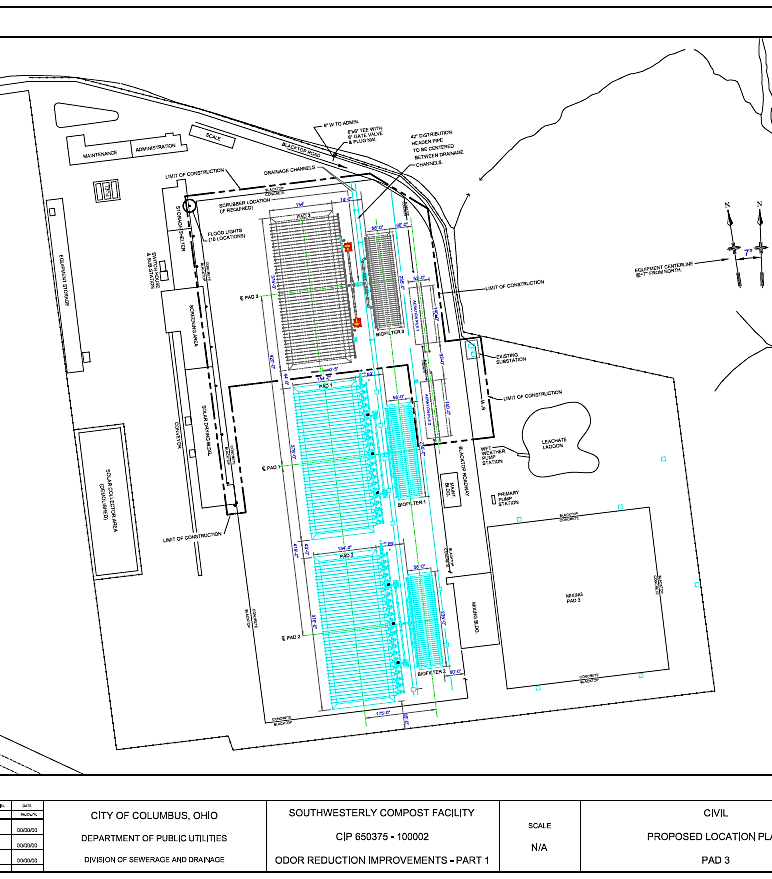 Add 3rd Pad & Biofilter
Increase capacity from 
	200 to 300 wtpd
$8M CCE
Planning started 1Q2017
Compost Facility – Project Plan Day 1
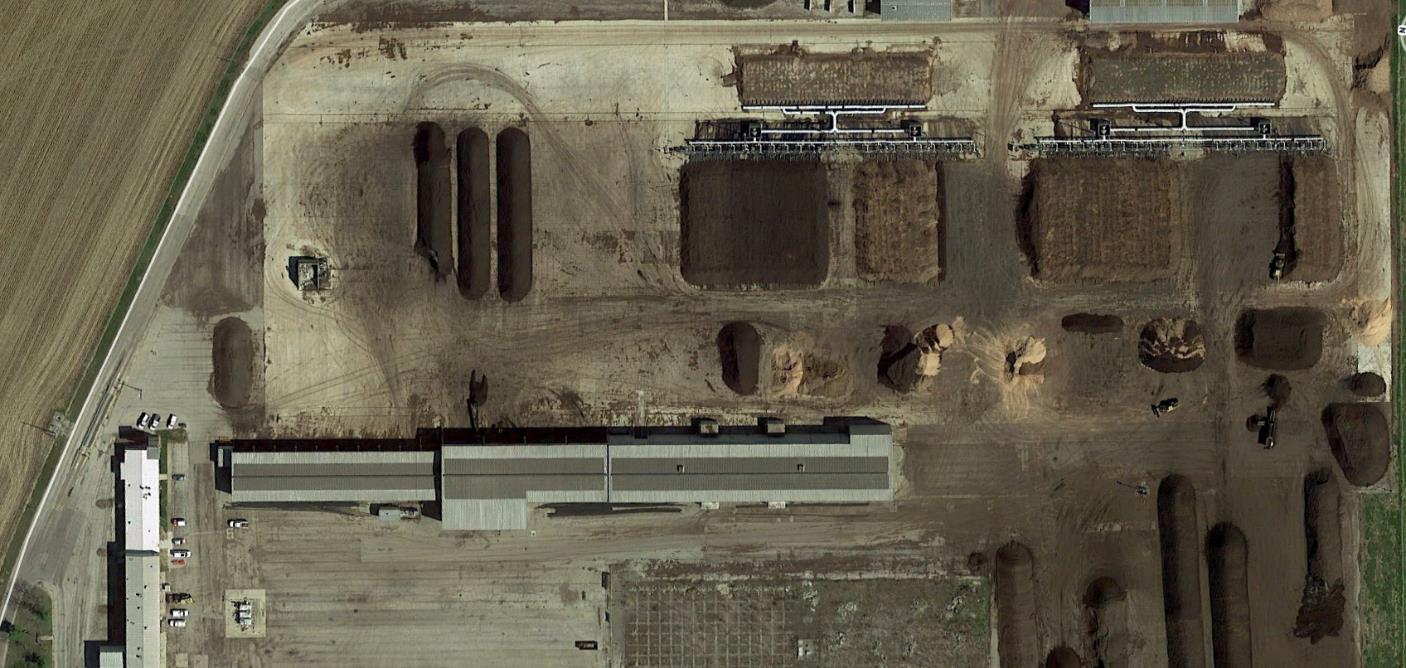 BIOFILTERS
COMPOST PAD 2
COMPOST PAD 0
COMPOST PAD 1
STAGING
COMTIL
CURING
Compost Facility – Project Challenges
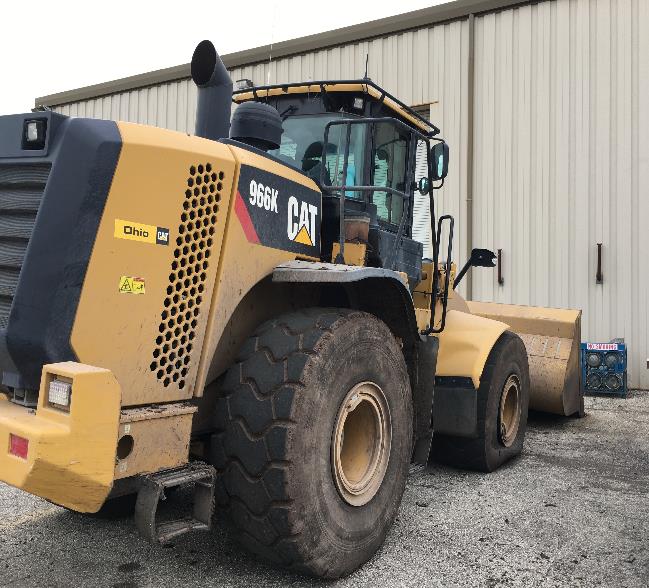 Increased capacity, reduced footprint
Tight logistics; semis, screens and 160’ headers
Limited compost staging area
Haul distance & number of trips 
Aged, “patch-worked” electrical
	 infrastructure
Stormwater Regulations
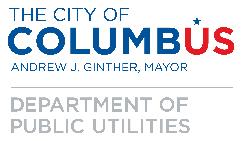 [Speaker Notes: -Compost Facility to the west of Southerly 
-45 acres fences surrounded by approximately 400 acres of City owned farmland]
Compost Facility – Updated Project Plan
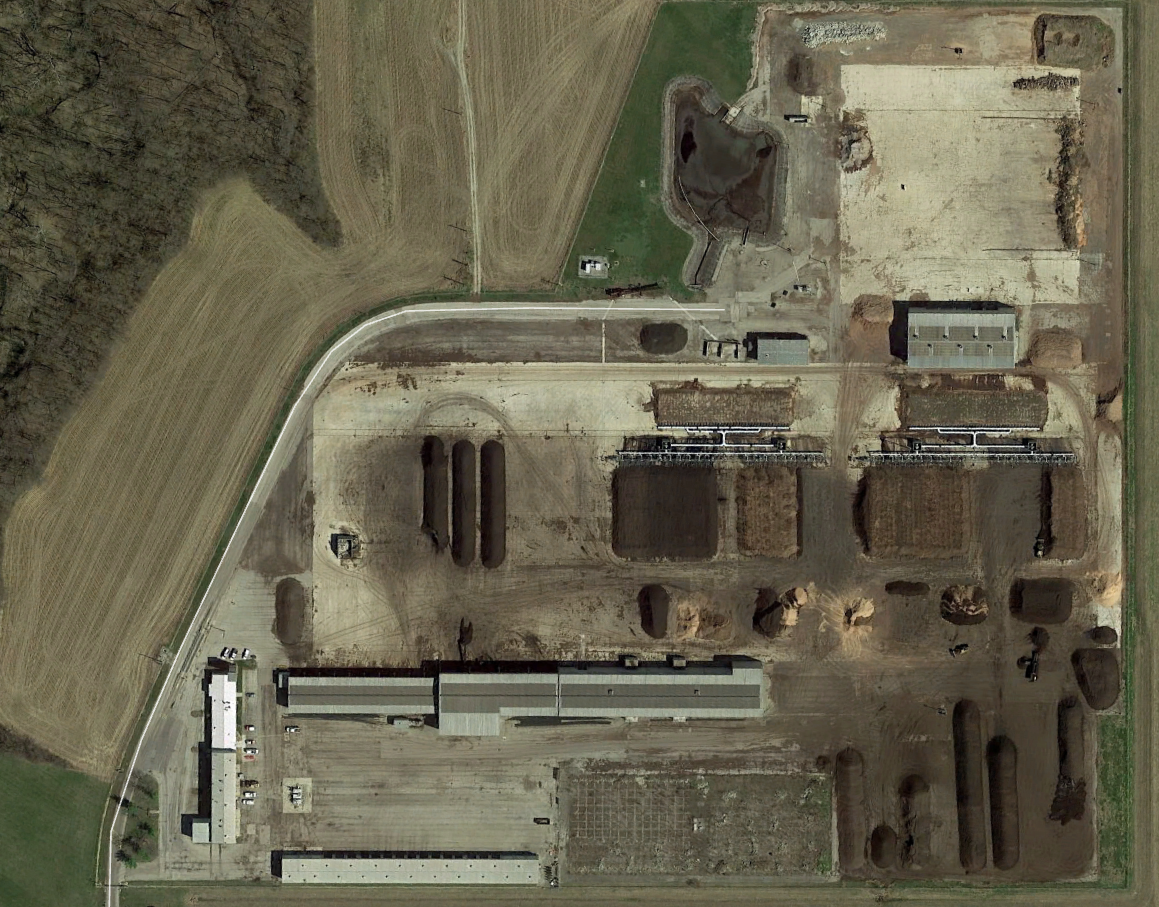 BIOFILTERS
LEACHATE LAGOON EXPANSION
PAD 3
CURING
PAD 2
STAGING
MATERIAL STOCKPILES
PAD 1
COVERED MATERIAL STORAGE
Odor Reduction Improvements 
Project Description – Day 1,125
Demolished 2 pads & Construct 3 in new location
Maintained process type and pile geometry
Updated technology and techniques
Common bank of biofilters (vs. dedicated)
Open space on compost pad used for aerated curing
$38M CCE
Phase II planned for work that got cut
Accommodate future ammonia scrubber and 4th pad
Odor Reduction Improvements
Composting Process
Curing
Monitoring & Control
Leachate Management
Biofilter
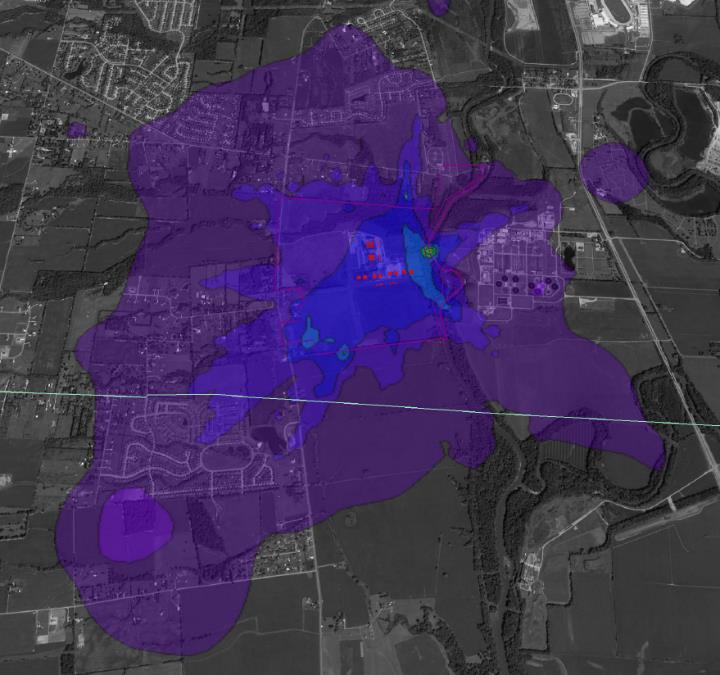 Odor Reduction Improvements
Composting Process Improvements
Pile geometry, configuration and pile recipe largely unchanged
Increased air rate and defined the demand curve
Engineered header
Improved leachate management in pile
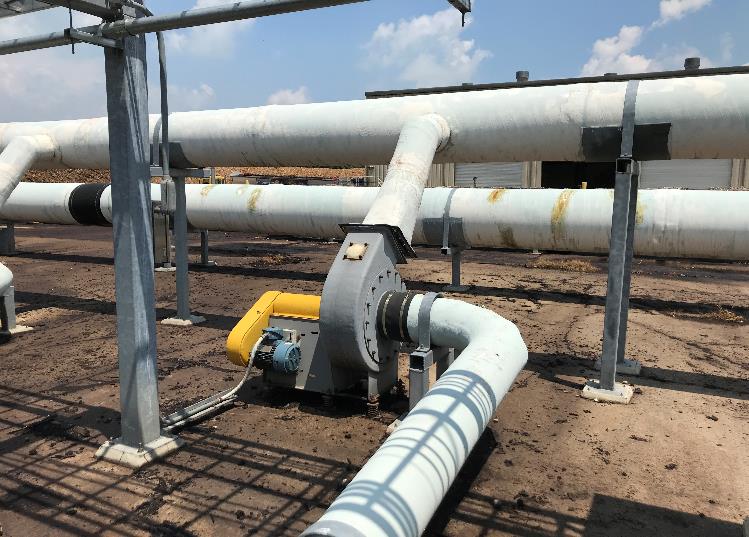 Odor Reduction Improvements
A Third Pad = Better Curing
Increased peak capacity 
Provides aerated curing during average periods
More consistent product
Increased VS reduction
Greater moisture removal 
Better compost maturity 
Evens out load to biofilter
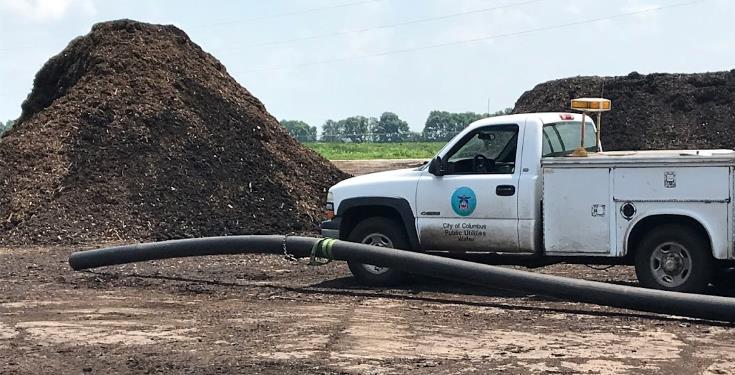 Odor Reduction Improvements
Monitoring & Control

Automated control during non-staffed hours via motorized valves

Match air rates to demand

Balance biofilter needs with foul air supply
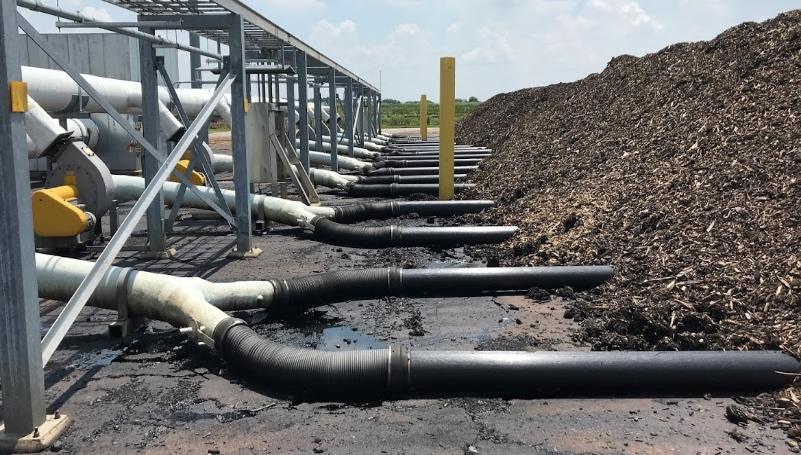 Odor Reduction Improvements
Leachate Management 
In pipe, free drainage & precipitation runoff
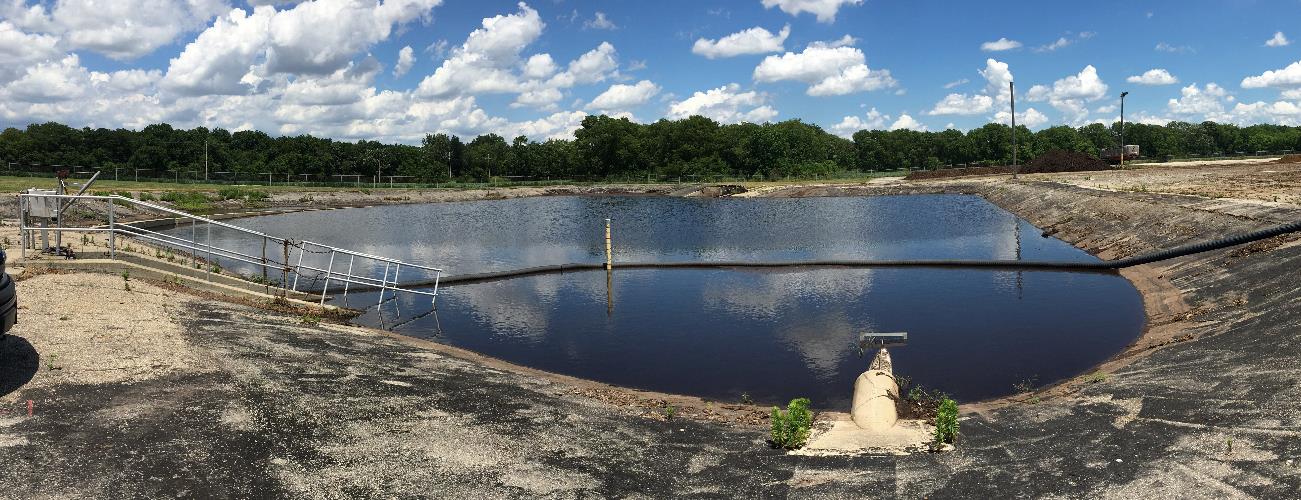 Odor Reduction Improvements
Leachate Management Improvements include:
Remove moisture  in pipe before pile blowers
Add drain point in settling zone  for free  drainage. 
Plumbed drains and increased air flow will reduce free drainage 
Improved leachate removal reduces anaerobic conditions
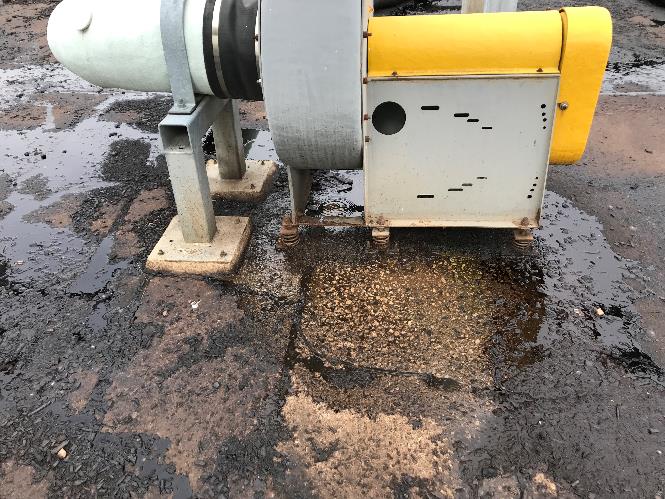 Odor Reduction Improvements
Update leachate lagoon to current code
Discharge to sanitary sewer
6’ Deep
Restrict effluent to match sewer capacity
Negligable leachate during dry weather
During wet weather, leachate regulated as contaminated stormwater
Odor Reduction Improvements
Biofilter
Optimized size 
Common interconnected header to balance loading
Maintenance friendly, facilitates timely rehab
Process improvements anticipated to benefit biofilters; lower ammonia will result in better bacteria for odor control
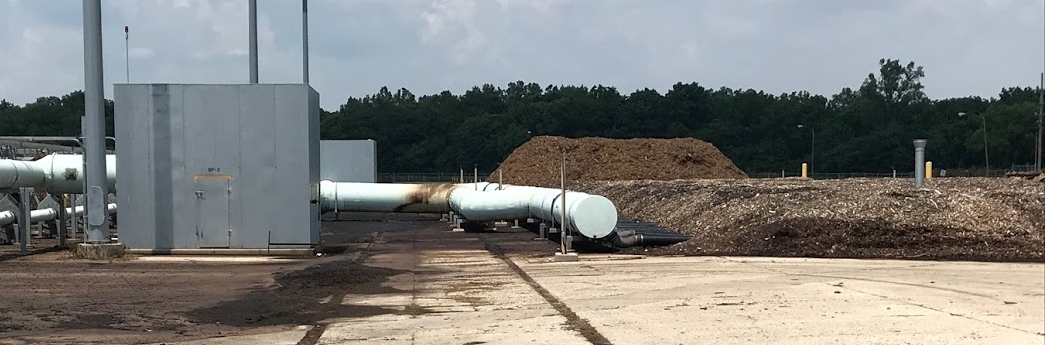 Lessons Learned
Odor Reduction Improvements – 
Lessons Learned
Big Picture; balancing Capital with Operating
Unusual
Planning Stage
Scientific basis vs. precedent
Finalize concepts
Process approach vs. cost iterations
Design
Permit coordination
Construction
See you in Cincinnati 2020!
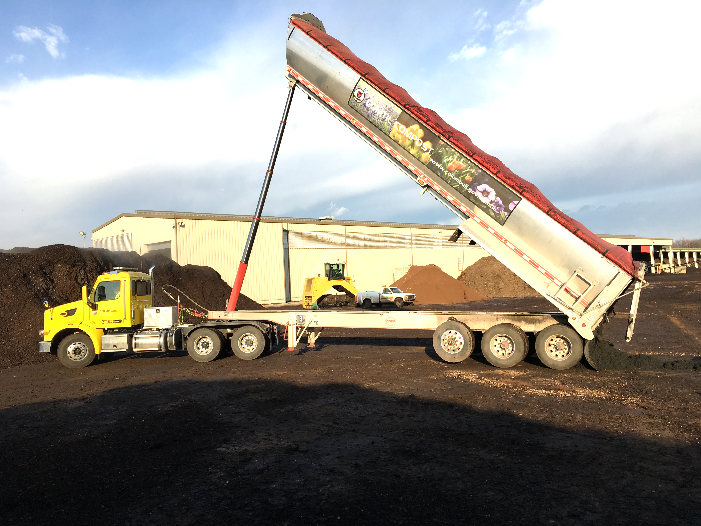 Thank you!

Questions?
PLEiden@columbus.gov

Tours Welcome!
7000 Jackson Pike, Lockbourne, Ohio 43137
Lutz@columbus.gov
September 4, 2019